(2)
p = s + i
Pump (p) partially depleted

Signal  (s) amplified

Idler (i) generated
Parametric Oscillator
Signal and idler generated
  from noise

Tune wavelength (k) via
  temperature or incidence angle
(2)
mirrors
Optical Parametric Generators and Oscillators
Parametric Amplifier
Early 1990s
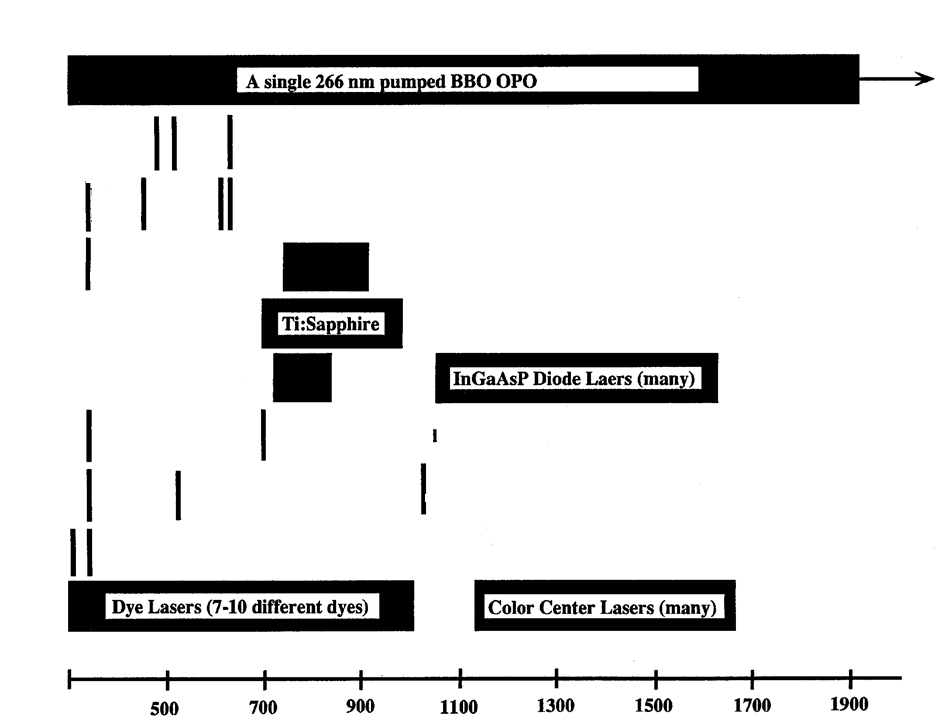 A single 266 nm pumped BBO OPO
2400 nm
Ar-ion Laser
Kr-ion Laser
He-
Cd
Lasers
He-Ne Lasers
GaAlAs Lasers
N Laser
Ti:Sapphire
InGaAsP Diode Lasers
Alexandrite Laser
Ruby Laser & 2nd Harmonic
Nd YAG Laser and 2nd and 3rd Harmonics
XeF Excimer Lasers
XeCl
Dye Lasers (7-10 different dyes)
Color Center Lasers
900
1100
700
300
1300
Wavelength (nm)
OPA: Undepleted Pump Approximation
The strong “pump” beam at c is undepleted.
 i.e. 
The weak “signal beam at a is amplified.
An “idler” beam at b is generated
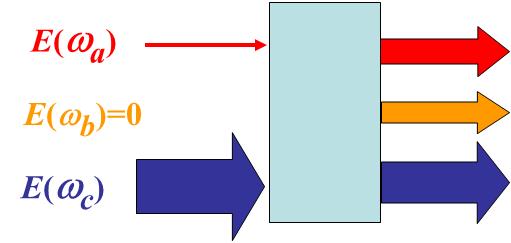 A pump beam photon breaks up into a signal photon and idler photon
Clearly the functional behavior depends on the sign of 2.
The behavior near and on phase match (2>0) is exponential growth
When 2<0, the behavior is oscillatory.
Using the boundary condition
z
Exponential Gain Coefficient
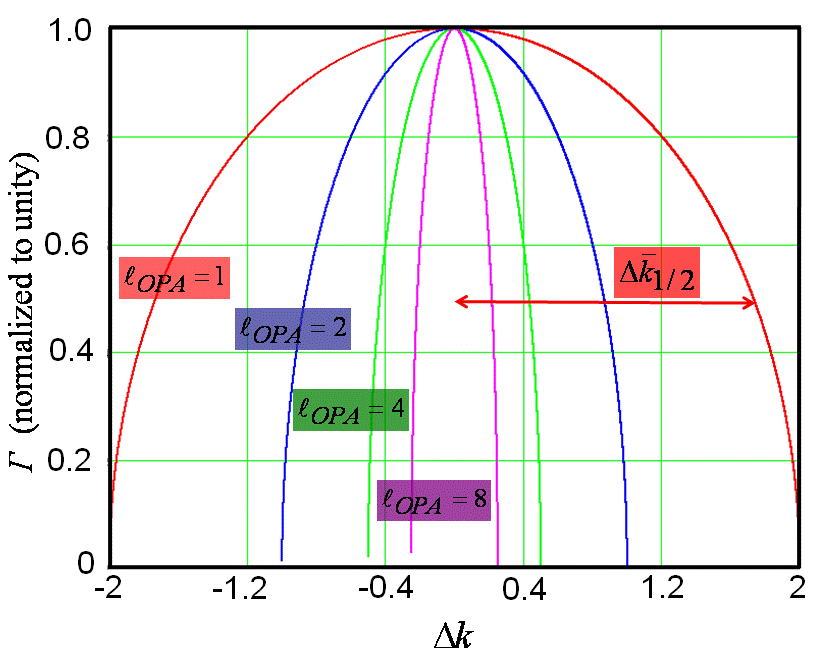 For this difference frequency process,
the  larger the intensity gain coefficient
 2, the broader the gain bandwidth!

This is contrast to SHG (i.e. sum 
frequency case) in which the bandwidth 
narrows with increasing intensity
No gain!
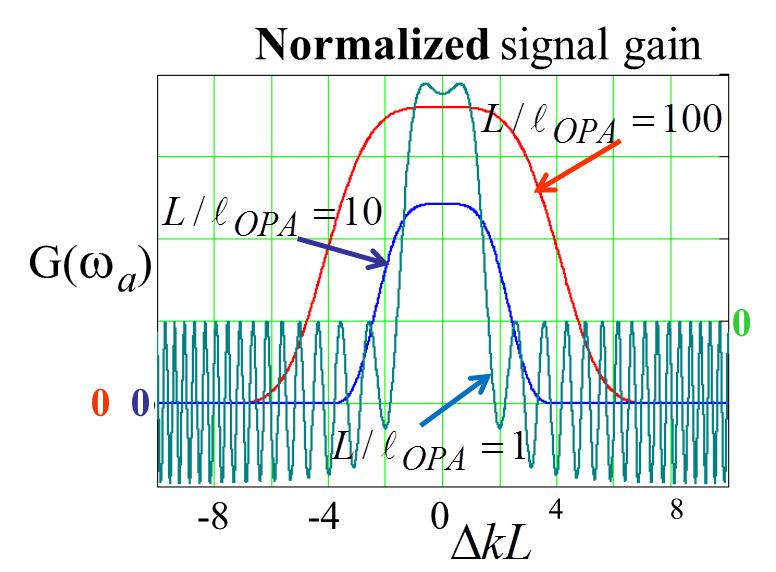 Notes:
For large                , low level oscillations still exist, but are too small to be seen
The zero level is different for                     .
For                         there is no signal gain, just
energy exchange with the idler as shown above.
z
OPA Numerical Example
Assume k=0
 Single pass gain is 34%
OPA Solutions with Pump Depletion
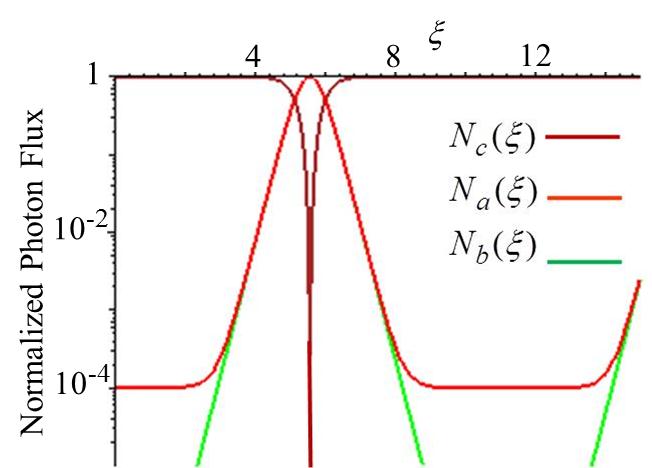 Note:
This amplifier response is periodic in 
        distance and pump power.
Therefore there is no saturation as with
        other amplifiers.
The gain is exponential, but only over
        a finite range of length.
For small distances the signal growth is
        not exponential although the idler growth is!
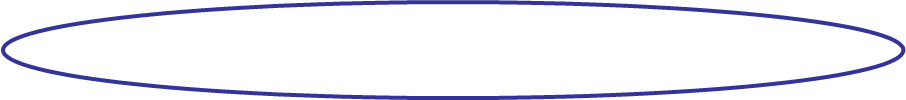 c
(2)
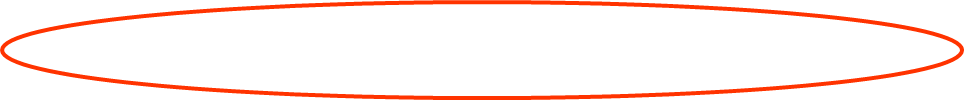 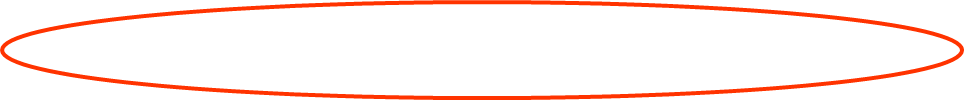 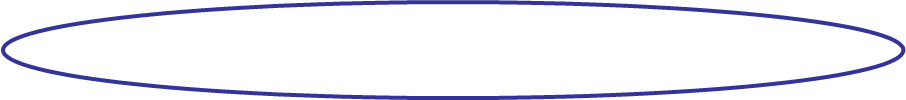 a
b
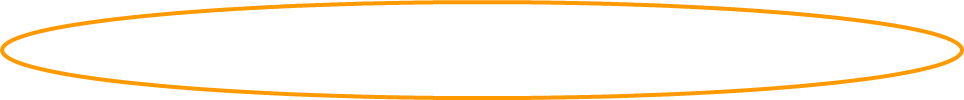 Singly Resonant Oscillator
Doubly Resonant Oscillator
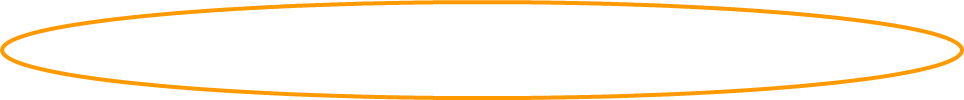 Cavity modes at both signal and 
idler frequency need to be considered
Have to deal with cavity
modes at signal frequency
Optical Parametric Oscillators (OPOs)
OPOs are the most powerful devices for generating tunable radiation efficiently.
Put a nonlinear gain medium in a cavity, “noise” at a and b is amplified.
By using a cavity, the pump is depleted more efficiently. 
Using a doubly resonant cavity (resonant at both the idler and  the signal), the threshold for net gain is reduced substantially.
Triply resonant cavities (also resonant at the pump frequency) have been reported, but their stability problems have limited their utility and commercial availability
Assume that pump is essentially undepleted on a single pass through the cavity
Forward
Backward
Doubly Resonant Cavity Threshold Condition
Idler (b) and signal (a) beams experience gain in one direction only,
 i.e. interact with (c) pump beam only in forward direction)
-Cavity “turn-on” and “turn-off” dynamics is complicated   we deal only with steady state (cw)
Assume lossless (2) medium
Only loss is due to transmission through mirrors
Steady state occurs when double pass loss equals single pass gain!
After interacting in forward pass with pump beam inside the cavity
(2)
Reflection
Reflection
Linear phase accumulation
Linear phase accumulation
- In addition, since the mirrors are coated for high reflectivities at b and a, they accumulate
  phase shifts of 2kbL and 2kaL respectively after a single round trip inside the cavity.
Steady state after
one round trip
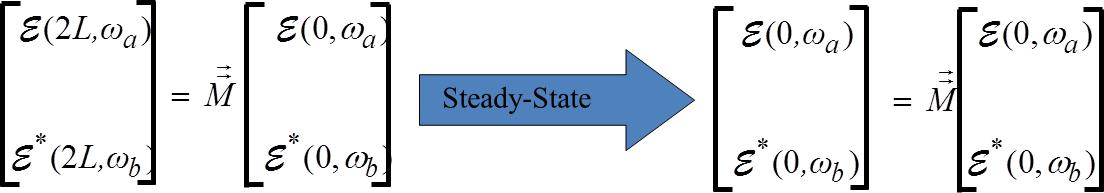 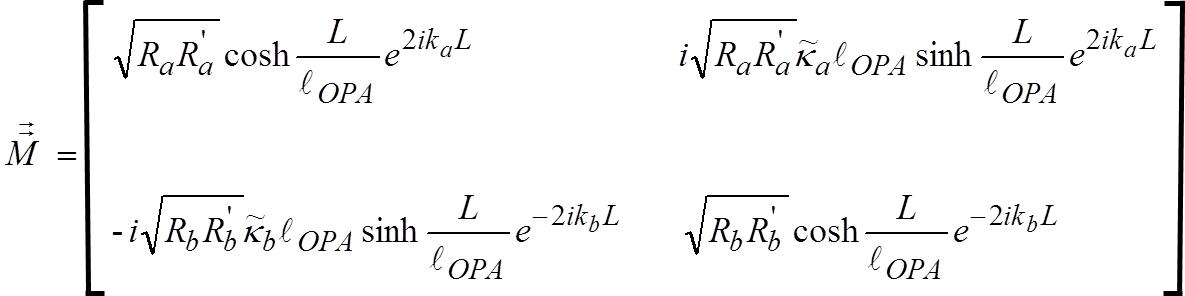 Gain threshold:
For minimum threshold, 2kbL =2mb  and 2kaL=2ma
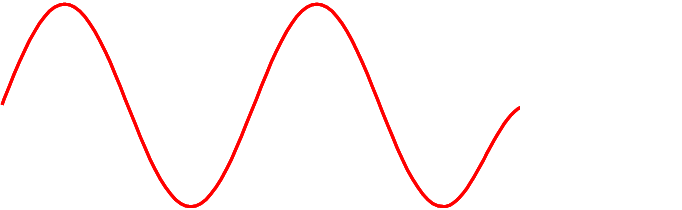 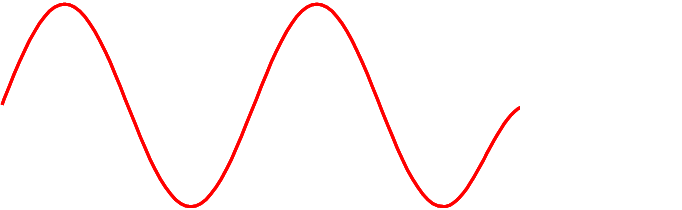 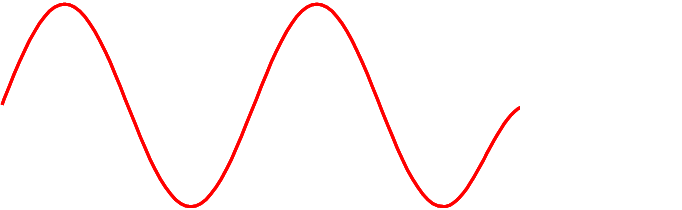 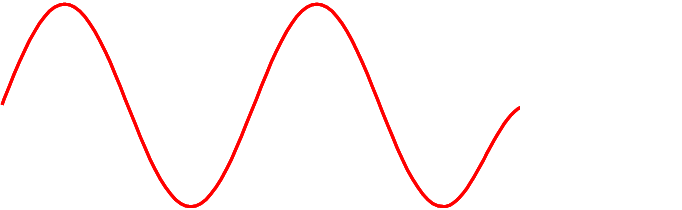 → Discrete cavity mode frequencies with separations
depends on cavity modes
fixed by pump
Signal and idler are both 
standing waves in cavity
OPO Instabilities: Doubly Resonant Cavity
Mechanical instabilities (vibrations, mount creep and relaxation..) and 
thermal drift cause cavity length changes and hence output frequency changes
Cavity resonances on which
threshold is minimum
Non-degenerate integers
How many cavity modes exist within the gain bandwidth?
Many cavity modes 
   within gain bandwidth
Gain Coefficient 
a
b
“Mode hop”
If length or       changes, the next operating point when cavity modes coincide
can cause a large shift (called a “mode hop”) in output frequency
quite a modest intensity!
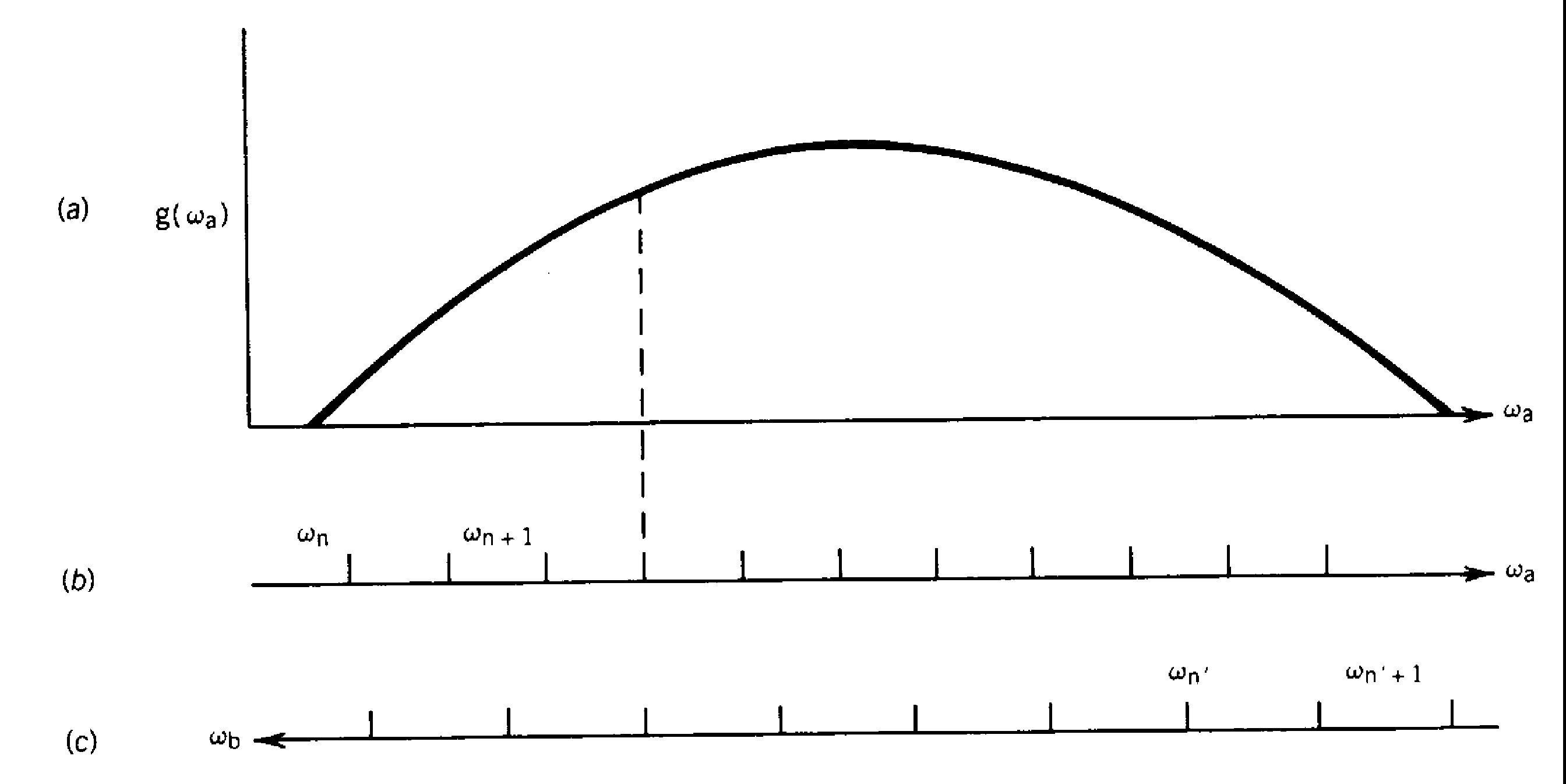 Note that when
a drifts up in
frequency, b 
drifts down in 
frequency!
OPO oscillates when cavity modes coincide
e.g.  Type I birefringent phase matched LiNbO3  d31=5.95pm/V, L=1cm  
c=0.53m  a=b =1.06m (near degeneracy)  nanbnc2.24, Ra=Rb=0.98
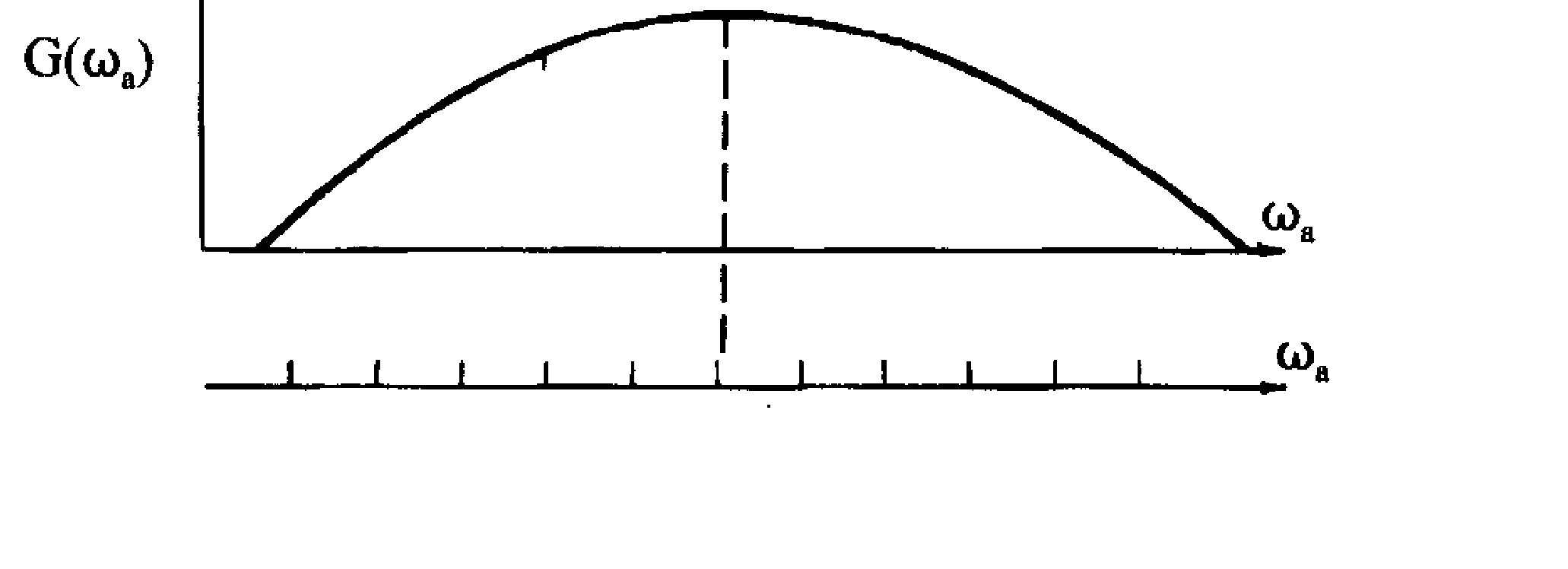 
Singly Resonant OPO (SRO)
Cavity is resonant at only one frequency, usually the desired signal (a)   Ra 1    Rb0
Threshold much higher
for SRO than for DRO
e.g. The threshold for the previously discussed LiNbO3 case is 1 MW/cm2
Stability of Singly Resonant OPO
If the cavity drifts, the output
frequency drifts with it, no large
mode hops occur. Frequency
hops will be just the mode
separation.
“slope efficiency”
OPO Output
At threshold, gain=loss.
If I(c) > Ith(c), input photons in excess of threshold are converted into output
signal and idler photons
One pump photon is converted into one signal and one idler photon.
How much comes out of OPO depends on the mirror transmission coefficients
y
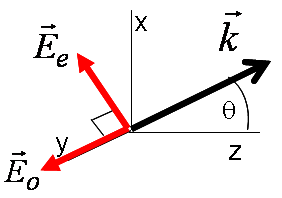 x
z
Frequency Tuning of OPO
Two approaches:   (1) angle tuning
                              (2) temperature tuning (relatively small – useful for fine tuning
In general requires numerical calculations
Angle Tuning (uniaxial crystal)
e.g.
Examples of OPOs
Example of Angle Tuning
Example of Temperature Tuning
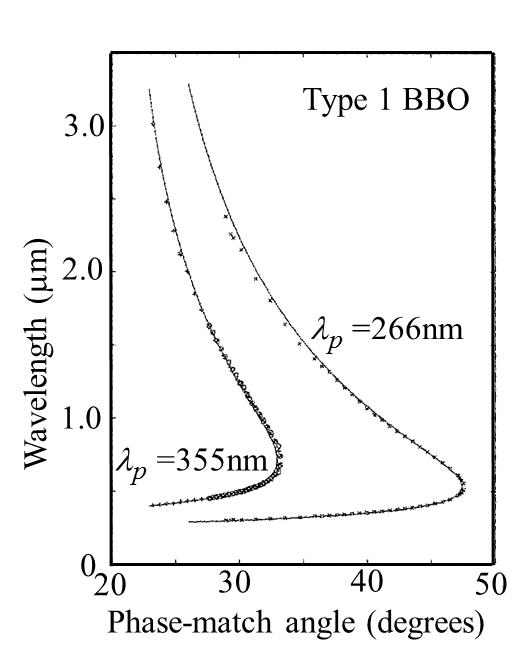 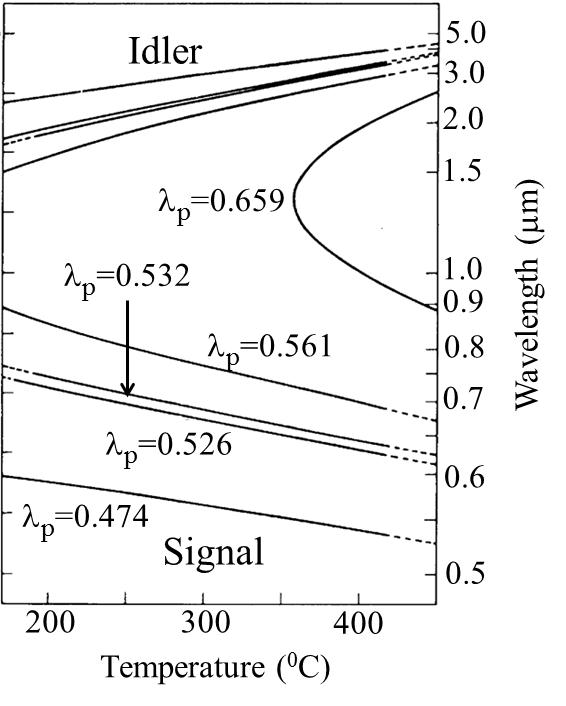 LiNbO3 (birefringence phase-matched)
Mid-infrared OPA and OPO Parametric Devices
Atmospheric transmission and the molecules responsible for the absorption
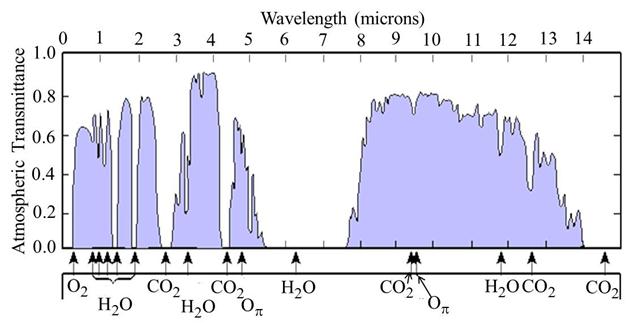 Need broadly tunable sources for pollution sensing applications
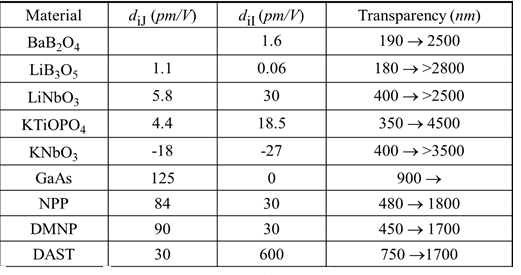 Materials
NPP:	N-(4-nitrophenyl)-L-propinol
DMNP:	3,5-dimethyl-1-(4-nitrophenyl) pyrazole
DAST:	Dimethyl-amino-4-N-methylstilbazolium tosylate